Corrente Elétrica (i)Jean Marcel Espinoza
Motivação
Cargas elétricas em movimento já representam corrente elétrica?

Como e por que os portadores de carga se movem?
‹#›
1. Objetivos da aula
1.1 Objetivo geral da aula:  Apresentar os conceitos teóricos iniciais sobre a eletrodinâmica e a corrente elétrica (i), entendendo suas implicações no estudo da eletricidade com sua relação com o cotidiano.

1.2 Conteúdos a serem abordados:

a) Conceito físico de corrente elétrica;	
b) Corrente elétrica contínua (c.c.) vs. corrente elétrica alternada (c.a.);
c) Velocidade de deriva e a corrente elétrica.
N
N
Elementos neutros ou sem carga, nada acontece.
Fonte: O próprio autor.
-
Cargas iguais:
-
Fonte: O próprio autor.
+
-
Cargas diferentes:
Fonte: O próprio autor.
Poucos elétrons na última camada são condutores.
Átomos com :
Têm facilidade de perder elétrons.
Fonte: GREF (2015).
ÁTOMOS COM :
Muitos elétrons na última camada são  isolantes.
Têm facilidade de receber elétrons.
Fonte: GREF (2015).
O que ocorre se aproximarmos um polo positivo de um lado e um negativo de outro?
Fonte: O próprio autor.
-
+
Se aproximarmos um polo positivo de um lado e um negativo de outro:
Fonte: O próprio autor.
-
+
Estes elétrons passam a ter um movimento ordenado, dando origem à
corrente elétrica.
Fonte: O próprio autor.
Corrente elétrica
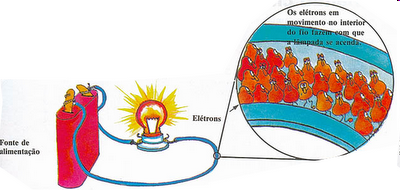 Fonte: GREF (2015).
Corrente elétrica
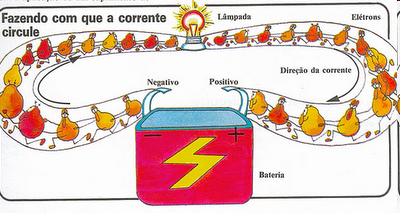 Fonte: Alvarenga e Máximo (2020).
Tipos de corrente elétrica
Há dois: contínua e alternada. 
As pilhas geram um fluxo contínuo de elétrons, enquanto os geradores das usinas (hidrelétricas, eólicas,termoelétricas etc) geram uma corrente  alternada, ou seja, os elétrons ora andam num sentido, ora em sentido contrário.
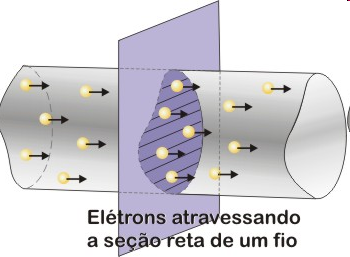 Fonte: Alvarenga e Máximo (2020).
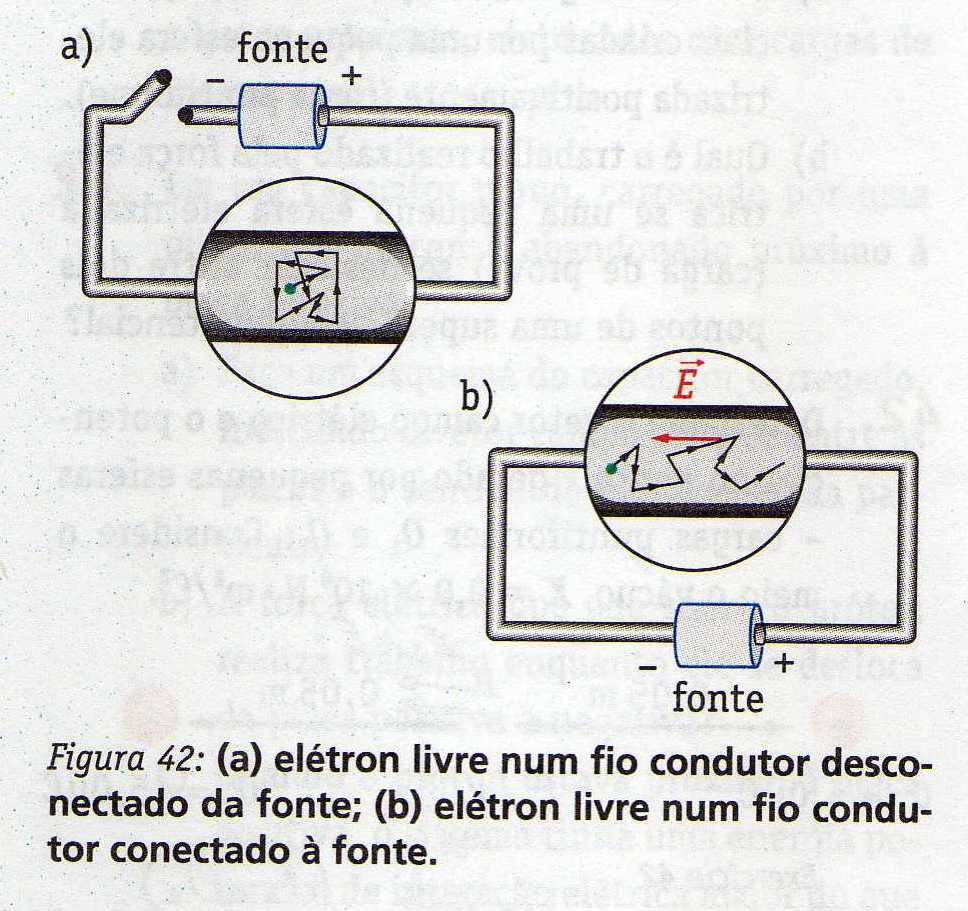 105m/s
10-3m/s
Na direção do Campo
Fonte: Alvarenga e Máximo (2020).
Sentido da corrente elétrica
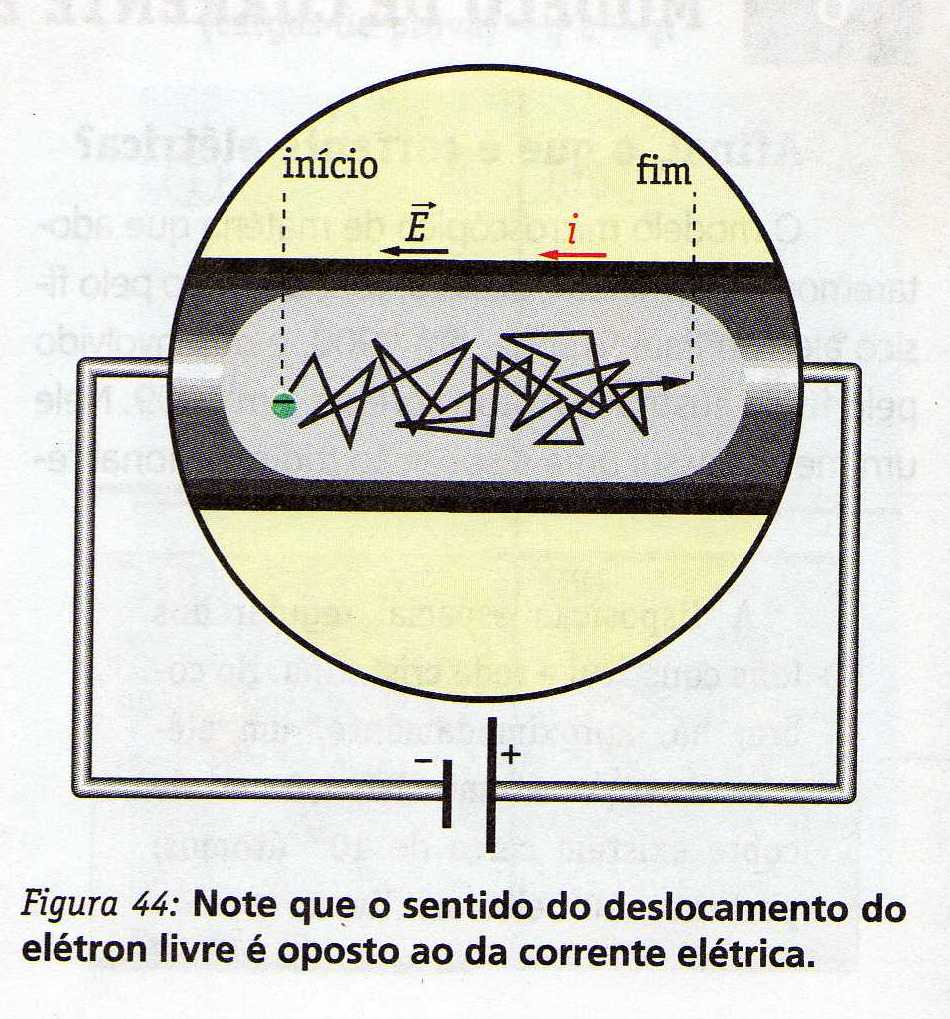 Fonte: Alvarenga e Máximo (2020).
Sentido da corrente elétrica
Fonte: Alvarenga e Máximo (2020).
Intensidade da corrente elétrica
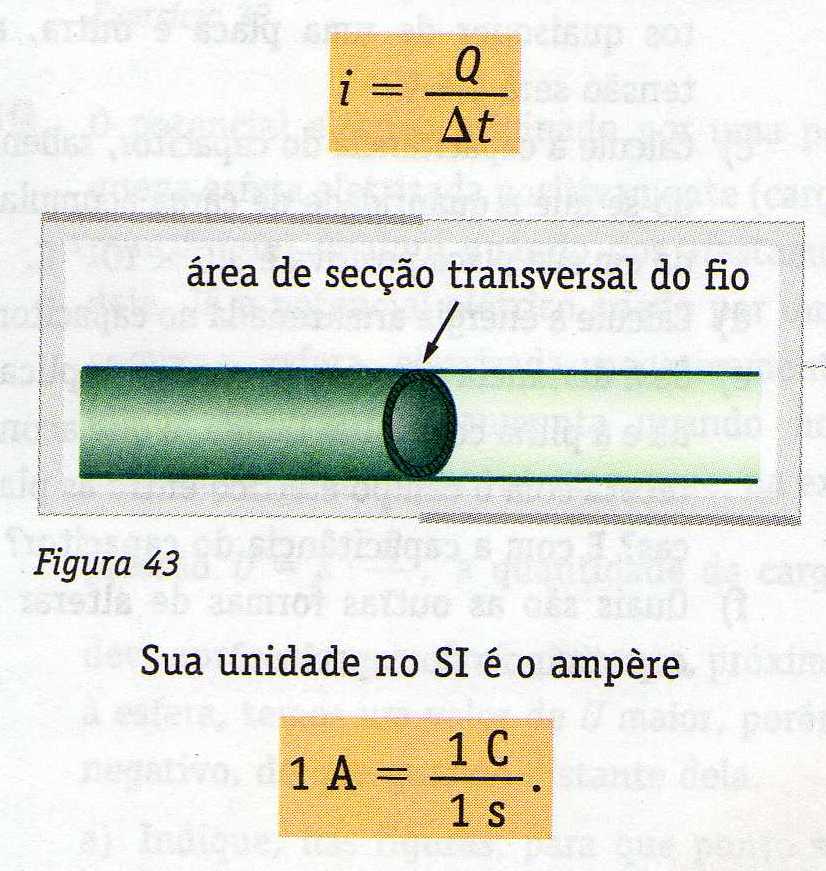 Fonte: Alvarenga e Máximo (2020).
André Marie Ampère (1775-1836) 
	Físico francês, nascido em Lyon, foi um dos fundadores do eletromagnetismo. Criança prodígio que dominava a matemática desde os 12 anos, tornou-se professor de matemática, física e química em instituições de ensino superior.
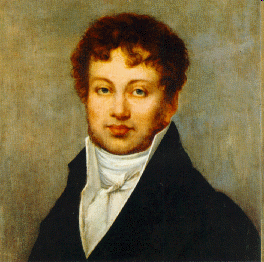 Fonte: Alvarenga e Máximo (2020).
Unidade de medida da corrente elétrica
Ampère (A).
O mesmo acontece com os elétrons.
Para que eles se movimentem, é necessário termos uma pressão elétrica.


  A pressão exercida sobre os elétrons, chamamos de tensão elétrica ou ddp (diferença de potencial).
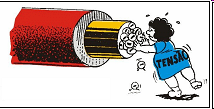 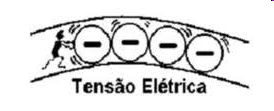 Fonte: GREF (2015).
Fonte: GREF (2015).
Os elétrons que entram vão empurrando os que já estão ocupando um lugar no espaço, até que os da outra extremidade vão saindo e dando lugar aos novos.
Fonte: GREF (2015).
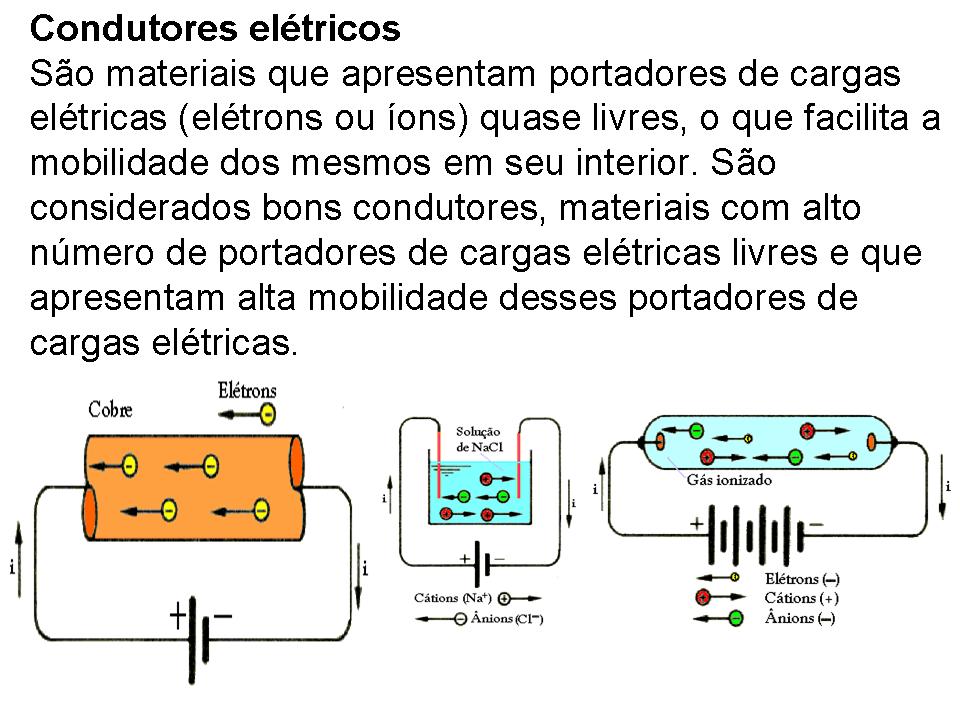 Fonte: GREF (2015).
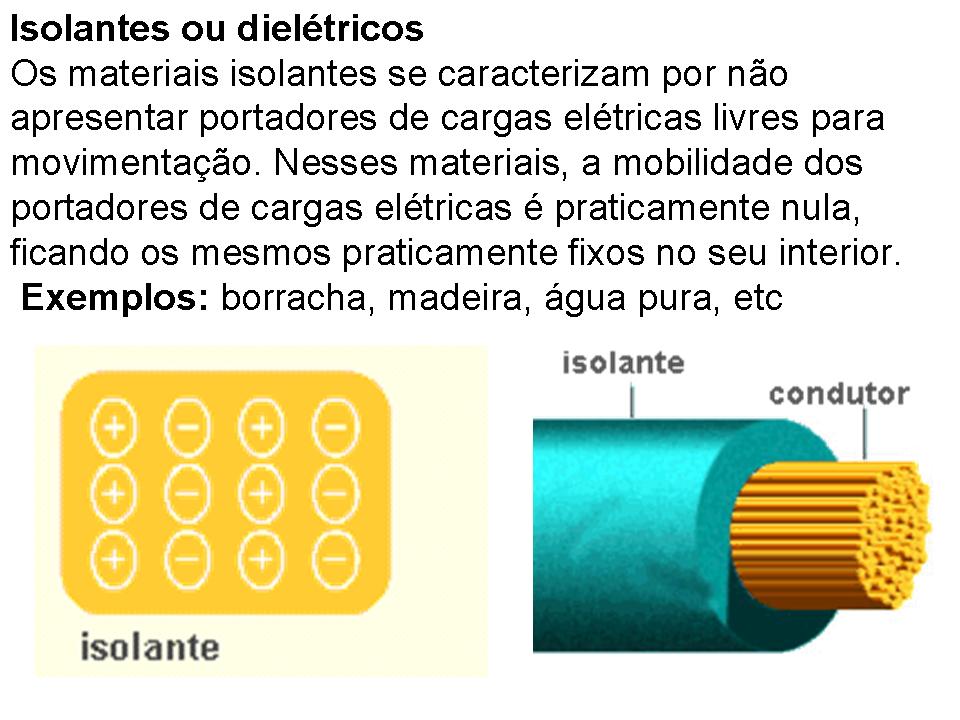 Fonte: GREF (2015).
Corrente elétrica - É  o movimento ordenado dos elétrons no interior de um condutor.
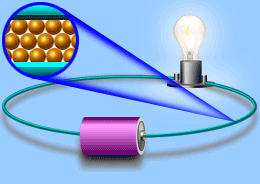 Símbolo - I (intensidade de corrente elétrica)
Unidade - Ampère (A)
Fonte: GREF (2015).
Efeitos da corrente elétrica
Ao percorrer um condutor, a corrente elétrica i pode produzir vários efeitos, entre eles o efeito Joule, que nada mais é que o aquecimento do condutor, exemplos: ferro de passar, chuveiro elétrico, secador de cabelos, aquecedor, entre outros.
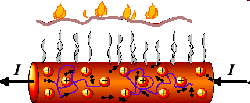 Fonte: GREF (2015).
Efeitos da corrente elétrica
Existem também outros efeitos interessantes 
efeito luminoso, 
efeito magnético, 
efeito químico e
efeito fisiológico, entre outros.
Efeito luminoso
Em determinadas condições, a passagem da corrente elétrica através de um gás rarefeito faz com que ele emita luz. As lâmpadas fluorescentes e os anúncios luminosos são aplicações desse efeito. Neles há a transformação direta de energia elétrica em energia luminosa.
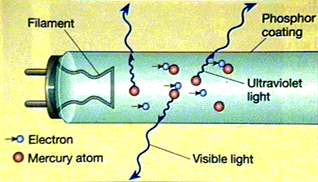 Fonte: Alvarenga e Máximo (2020).
Efeito magnético
Um condutor percorrido por uma corrente elétrica cria, na região próxima a ele, um campo magnético.
Este é um dos efeitos mais importantes, constituindo a base do funcionamento dos motores, transformadores etc.
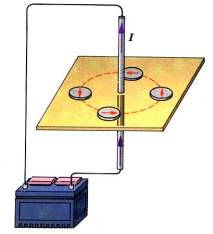 Fonte: Alvarenga e Máximo (2020).
Efeito químico
Uma solução eletrolítica sofre decomposição quando é atravessada por uma corrente elétrica. 
	Esse efeito é utilizado, por exemplo, no revestimento de metais: cromagem, niquelação etc.
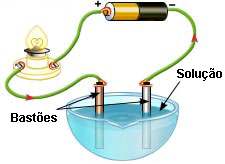 Fonte: Alvarenga e Máximo (2020).
Efeitos fisiológicos da corrente elétrica
Quando pontos de diferentes potenciais elétricos são aplicados em dois pontos de um corpo de uma pessoa, esse passa a fazer parte do caminho da corrente elétrica. O corpo humano possuindo uma grande resistência, sente os efeitos dessa passagem de corrente elétrica. São observados quatro fenômenos:
‹#›
Efeitos fisiológicos da corrente elétrica
‹#›
Como obter uma corrente elétrica?
Circuito elétrico
Para obtermos um circuito elétrico são necessários três elementos:
São eles:
Gerador,
condutor e
carga.
Orienta o movimento
dos elétrons.
Assegura a transmissão
da corrente elétrica.
Utiliza a corrente elétrica
(transforma em trabalho).
Gerador
Condutor
Carga
Fonte: O próprio autor..
Gerador
Carga
Para que haja corrente elétrica
é necessário
que o circuito esteja fechado.
Fonte: O próprio autor..
Gerador
Carga
Introduzimos um interruptor
para abrir e
fechar o circuito
Fonte: O próprio autor..
Gerador
Aberto
Carga
Fonte: O próprio autor..
Gerador
Fechado
Carga
Fonte: O próprio autor..
Aparelho de medida da corrente elétrica
A
Amperímetro
Fonte: GREF (2015).
.
O amperímetro deve ser ligado em série com a carga.
A
.
A
O amperímetro deve ser ligado em série com a carga.
.
Amperímetro
Fonte: GREF (2015).
Dispositivos de controle
São utilizados nos circuitos elétricos para medir a intensidade da corrente elétrica e a ddp existentes entre dois pontos ou, simplesmente, para detectá-las. Os mais comuns são o amperímetro e o voltímetro.
Amperímetro: aparelho que serve para medir a intensidade da corrente elétrica.
Amperímetro ideal: Não tem resistência interna (é ligado em série).
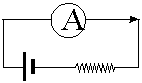 Fonte: GREF (2015).
Dispositivos de controle
Voltímetro: aparelho utilizado para medir a diferença de potencial entre dois pontos de um circuito elétrico.
Voltímetro ideal: Tem resistência interna infinitamente grande (é ligado em paralelo).
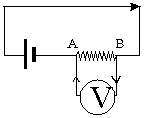 Fonte: GREF (2015).
Tensão e corrente elétrica
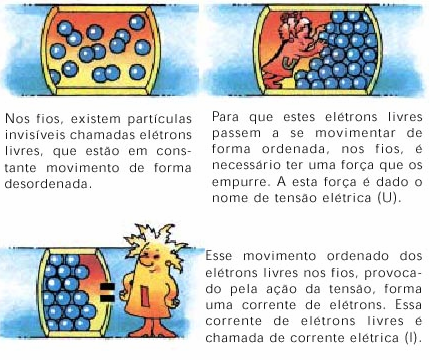 http://www.suzuki.arq.br
Fonte: GREF (2015).
Tensão e corrente elétrica
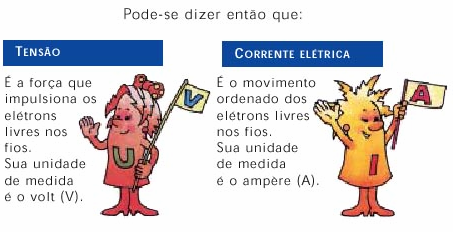 Fonte: GREF (2015).
Potência
P = V. I
Fonte: GREF (2015).
P = V. I
Fonte: GREF (2015).
Energia consumida
A energia consumida em um resistor, em um dado intervalo de tempo, é diretamente proporcional à potência dissipada.
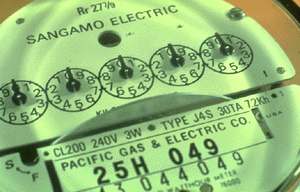 1 kWh é a energia consumida, com potência de 1kW, durante 1 hora.
Fonte: Alvarenga e Máximo (2020).
REFERÊNCIAS
ALVARENGA, Beatriz; MÁXIMO, Antônio. Curso de Física. São Paulo: Ed. Scipione, 2000. v. 2.
GASPAR, Alberto. Física. 1.ed. São Paulo: Ática, 2000. v. 3.
GREF – Grupo de reelaboração do ensino de física. Física 3: Eletromagnetismo. 5. ed. São Paulo: Edusp, 2015.
HALLIDAY, D; RESNICK, R. Física. Rio de Janeiro: LTC – Livros técnicos e científicos Editora S.A., 1983. v. 3.
HEWITT, P. G. Física conceitual. 9. ed. Porto Alegre: Bookman, 2002.
XAVIER, C.; BENIGNO, B. Física aula por aula. São Paulo: FTD, 2010.